Анализ динамики выручки стабильных российских компаний.
Ю.А. Полунин
Институт проблем управления им. В.А. Трапезникова РАН
Исходные данные.
Анализировались данные о динамике выручкие компаний, которые в отчетности Росстата с 2003 по 2022 годы отвечали следующим требованиям:
 выручка в любой год не менее 1 миллиона рублей; 
данные о выручке есть за каждый год (без пропусков). 

Всего российских компаний, отвечающих таким критериям отбора, оказалось 23943. 

Анализ динамики проводится, с учетом развития компаний в условиях ограниченных рыночных ресурсов.
Разбиение компаний на группы в зависимости от выручки в 2009 году. Медианная выручка компаний каждой группы. У всех групп нелинейная динамика.Неоднородность динамики разных групп начинается с 2009 года
Нормированные по значениям 2003 года медианы выручки групп
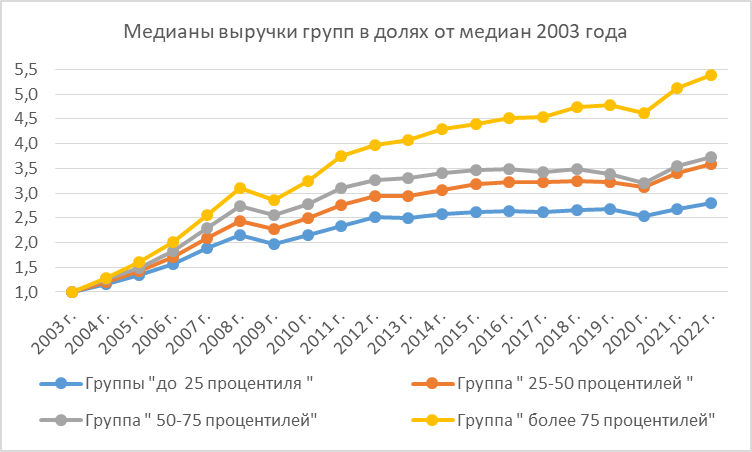 «Для всех нас было бы лучше, если бы не только в науке, но и в повседневной политической и экономической жизни как можно больше людей поняло, что простые нелинейные системы не обязательно обладают простыми динамическими свойствами.»
Р.М. Мэй «Простые математические модели с очень сложной динамикой»

В анализе используются модели только описывающие динамику, но не объясняющие почему она такая.

Категории «большие компании», «малые компании» относятся к размеру компаний в анализируемой совокупности или ее группах.
Варианты взаимосвязанного и независимого развития компаний в рыночной нише. Размер компании на следующем шаге.
K
Распределение ресурсов в моменты взаимосвязанности динамики всех групп компаний, сформированных по выручке.
Анализ динамики выручки групп, сформированных по темпам прироста выручки в 2010-2014 годах. Процентили темпов прироста выручки компаний за 2010-2014 годы.
Доля выручки каждой группы, сформированной по процентилям темпов, в процентах от суммарной выручки компаний.
После 2014 года группа «более 75-го процентиля темпов» стала доминировать по объему выручки.
Медианы выручки групп компаний, сформированных в зависимости от темпов прироста выручки с 2010 по 2014 годы (млн. руб.). 
После 2014 года чем выше темпы прироста группы, тем больше медиана выручки.
Распределение ресурсов развития в моменты взаимосвязанной динамики. Везде доля ресурсов развития переходит к группам крупных компаний (с большей медианной выручкой).
Динамика двух экстремальных по темпам прироста выручки в 2010-2014 годах групп «более 90 процентилей темпов» и «менее 10 процентилей темпов» в сравнении с группой средних  «45-55 процентилей темпов». 

Динамика медианных оценок выручки групп компаний,
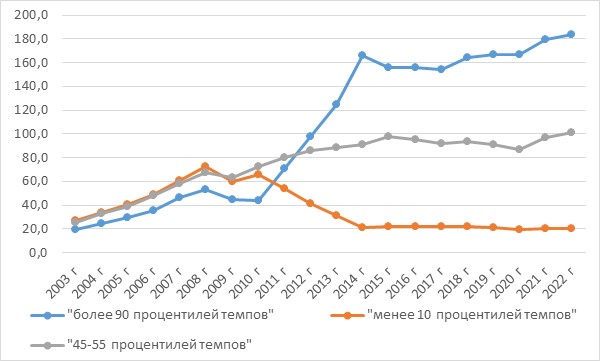 Прирост выручки подгрупп компаний разного размера с 2014 по 2022 годы (проценты от 2014 года).
Динамика медианной выручки подгрупп самых малых компаний в экстремальных по темпах группах (млн. руб.).
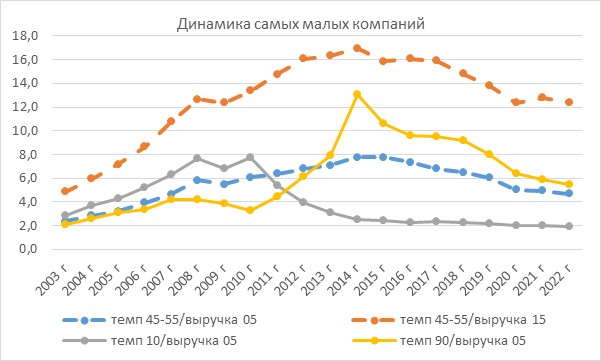 Подгруппа динамичных компаний прошла фазу быстрого роста до 2014 года, не достигнув значений порядка 17 миллионов рублей (это значения 15-го процентиля выручки нейтральной группы), затем пошел устойчивый спад с приближением к траектории подгруппы «5-й процентиль выручки» нейтральной группы. Траектория выручки подгруппы самых малых нединамичных компаний, после значительного спада до 2014 года демонстрирует в дальнейшем устойчивое снижение с малой скоростью.
Динамика медианной выручки подгрупп средних по размеру компаний в экстремальных по темпах группах (млн. руб.).
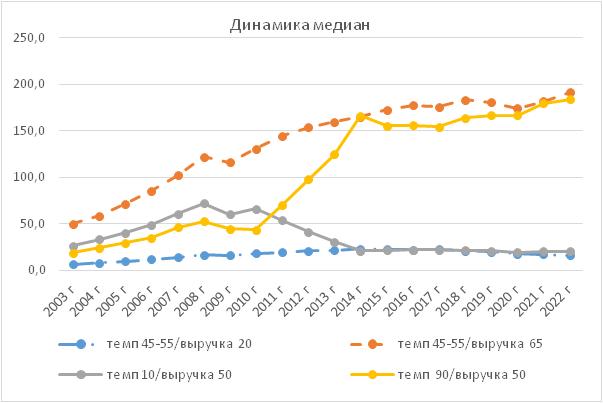 У компаний подгруппы «темп 90/выручка 50» произошел выход в 2014 году на траекторию 65-го процентиля выручки подгруппы «темп 45-55/выручка 65», далее динамика с небольшим спадом до 2017 года и повторным приближением к этой траектории в 2020-2022 годах. В подгруппе компаний «темп 10/выручка 50» после окончания спада наступает достаточно стабильная динамика вблизи траектории подгруппы «темп 45-55/выручка 20».
Динамика медианной выручки подгрупп самых больших компаний в экстремальных по темпах группах (млн. руб.).
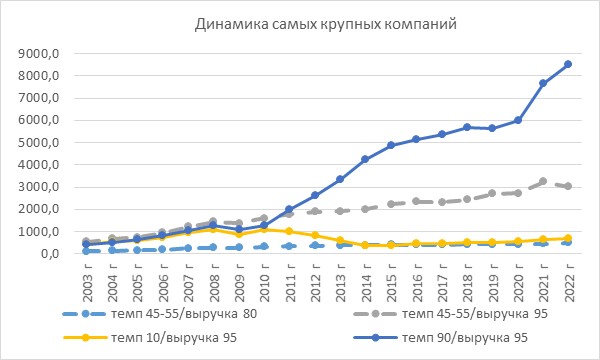 Видно что после кризиса аномально большие значения выручки у динамичных самых больших компаний. Динамику подгруппы «темп 90/выручка 95» отличается от «темп 45-55/выручка 95» так, что расхождения значений в разы, хотя до 2008 года динамика двух подгрупп была близка к траектории подгруппы «темп 45-55/выручка 95», а траектория подгруппы «темп 10/выручка 95» после окончания спада достаточно стабильна вблизи траектории подгруппы «темп 45-55/выручка 80».
Динамика медианной выручки подгруппы самых больших компаний в группе «темпы 10 / выручка 95» (млн. руб.).
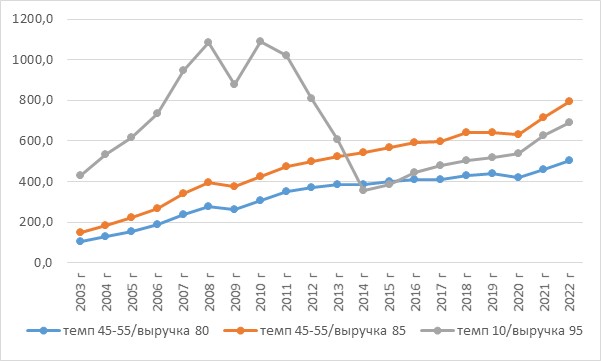 Если рассматривать распределение ресурсов между процессами, то они оказались взаимосвязанными в 2017 и 2019 годах, но изменения распределений ресурсов мало, хотя оно есть. Здесь подгруппа «темп 10/выручка 95» берет очень немного ресурсов у тех и других. Причем в парных сравнениях суммарные ресурсы с 2015 года растут.
Выводы.
Примененные методы позволяют выявить глубину и закономерности взаимосвязей и структурных изменений среди стабильных российских компаний с докризисного времени и в посткризисных ситуаций до 2022 года.
Модели позволяют выявить области взаимосвязанности процессов. В таких ситуациях проявляются устойчивые тенденции перетекания ресурсов развития к группам самых больших компаний.
Особенности динамики медианных выручек подгрупп зависят сложным образом как от размера компаний в группе, так и от темпов прироста выручки в переходный посткризисный период.
Выявленные закономерности изменений распределений рыночных ресурсов развития требуют более глубокого экономического анализа и интерпретации с использованием дополнительных исходных данных.
Что видишь, зависит от того как смотреть.
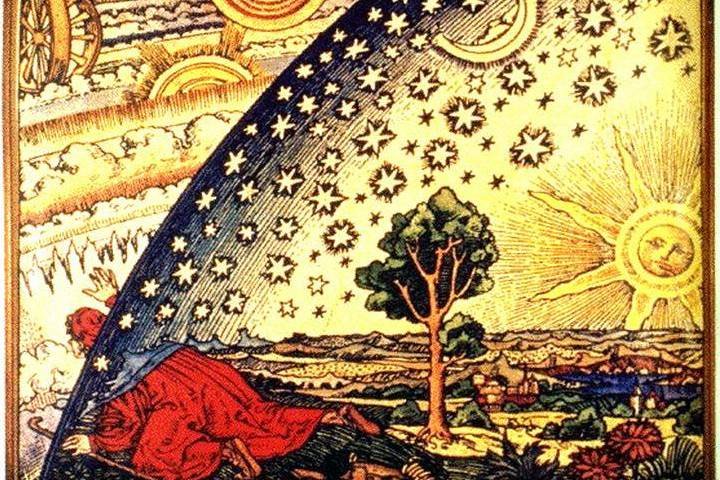